ЧОУ «Лицей -интернат естественных наук» Саратов.
Родительский клуб
встреча 2
29.10.24.
                Кондратьева Марина Николаевна, 
                                            учитель начальных классов.
2 класс. 2024 год
Обучая, мы учимся    сами.
                    античный афоризм
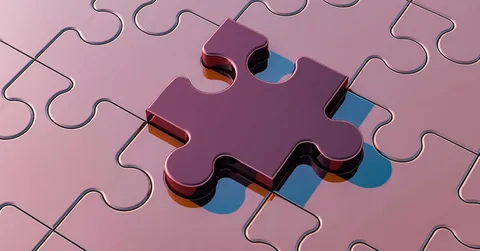 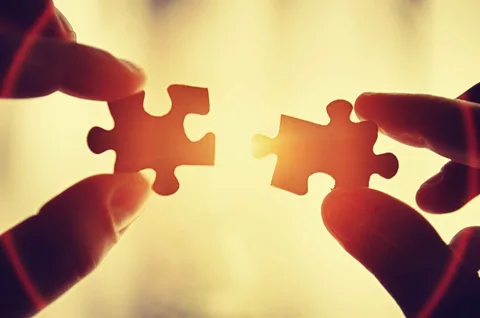 Итоги 1 четверть
На «5» –Левина Алиса, Табачишин Никита
С одной «4» - Воронин Марк, Богданов Александр, Глебов Фёдор
«4»- «5» - Быстров Иван, Колесников Фёдор, Король Александра, Котляров Артём, Курдюкова Полина, Овчинский Иван, Пронина Екатерина, Чернышёва Вера, Чистякова Кира, Шайхутдинов Роман, Алешко Вероника, Гавриличева Есения
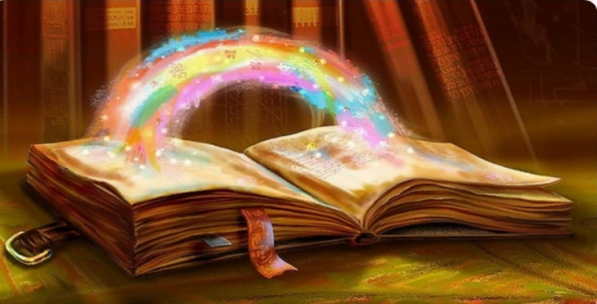 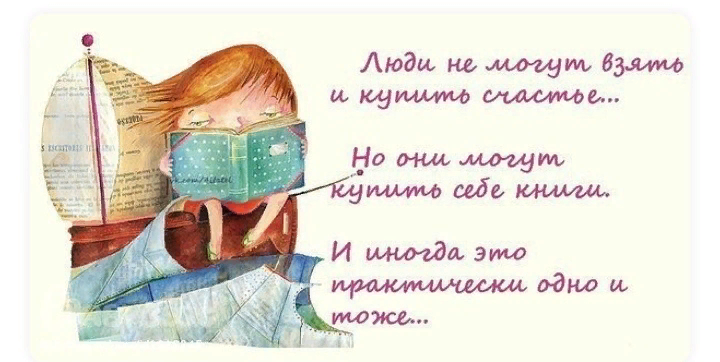 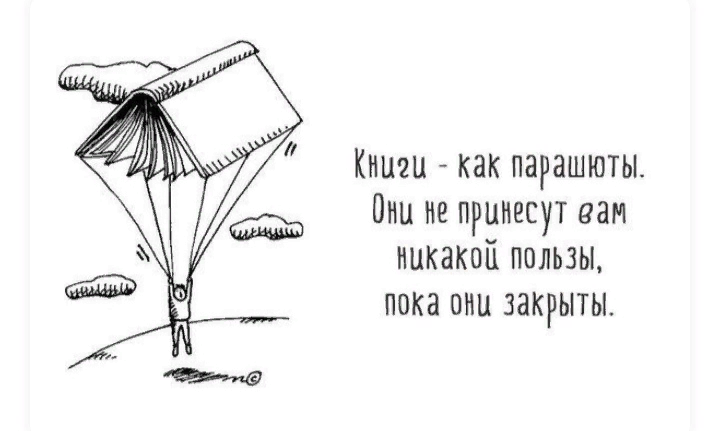 Читаем в каникулы
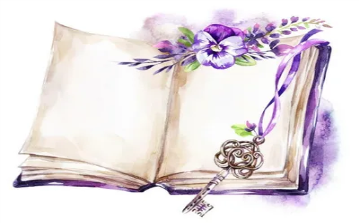 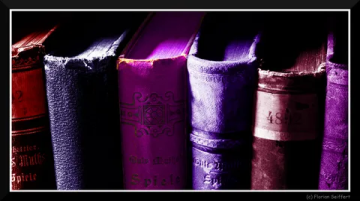 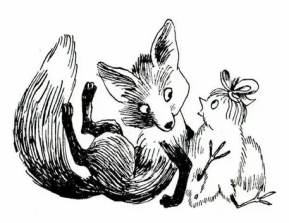 -Осенние каникулы 
Ян Эхольм « Людвиг Четырнадцатый и Тутта Карлссон»

-Зимние каникулы 
Г.Х. Андерсен «Снежная Королева»

Весенние каникулы 
Александр Раскин «Как папа был маленьким»
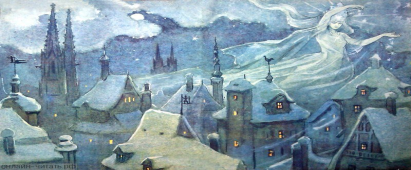 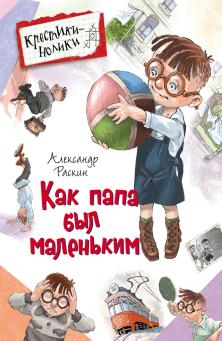 Школа «Эврика»Южно-Сахалинск
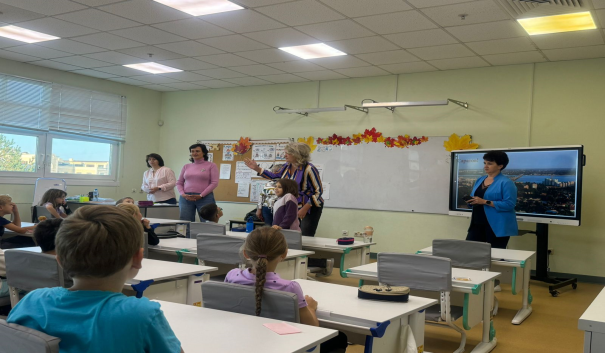 «Моменты счастья» Алекс Дубас
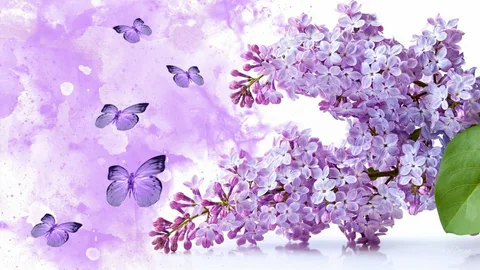 Скажи мне, и я забуду
       Покажи мне- я смогу запомнить,
      Позволь мне это сделать самому,
           И это станет моим навсегда!
                                              
                                               Древняя мудрость
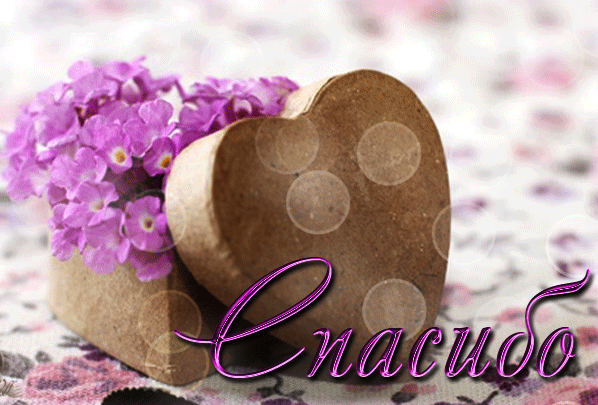